Endometrios & Graviditet
Matts Olovsson
Institutionen för kvinnors och barns hälsa samt Kvinnokliniken vid Akademiska sjukhuset Uppsala universitet

Endometriosföreningen 210511
Disposition
Vad är endometrios
Smärtkarriär
Socialstyrelsens riktlinje från 2018
Graviditetsrelaterad smärtlindring
Smärtbehandling inför, under och efter graviditet
Samordnad utsättning av hormonell behandling och start av IVF-behandling
Hormonbehandling inför och efter graviditet
Vad är endometrios?
Endometrium utanför livmodern. 




Omges av fibros och ev. metaplastisk glatt- muskelvävnad
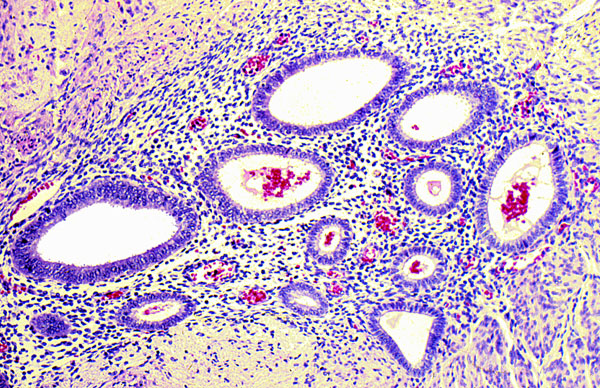 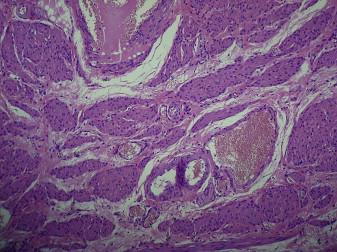 Vad är endometrios?
Ytlig endometrios – peritonealendometrios





Djup endometrios
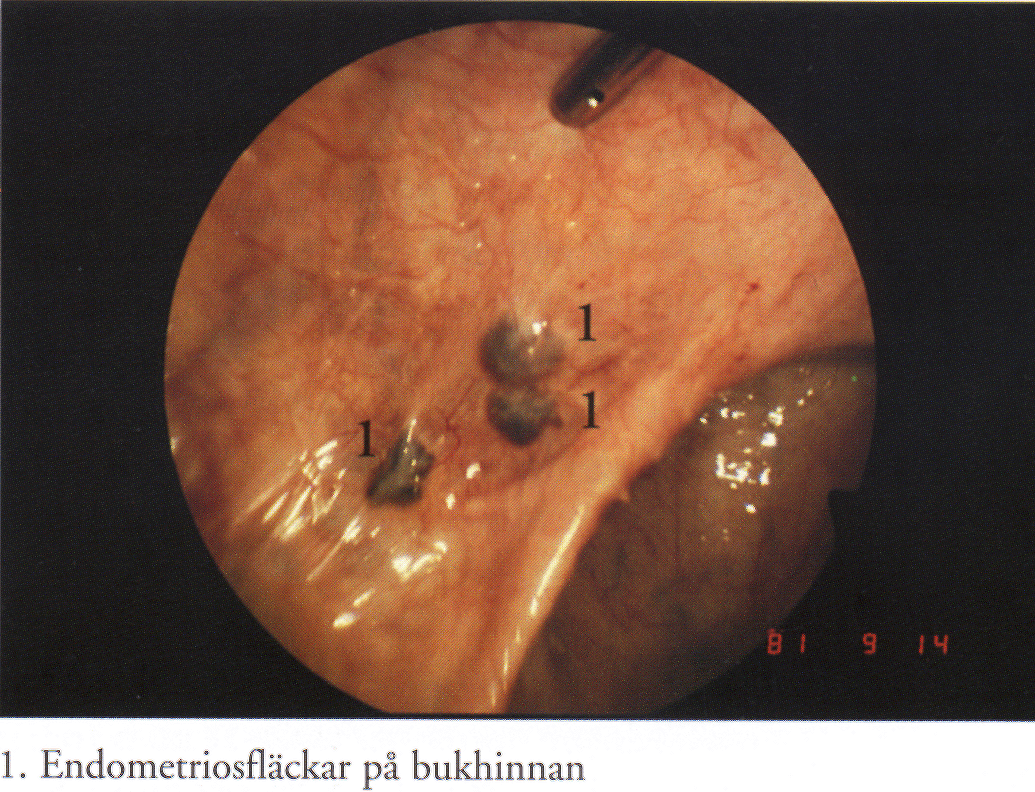 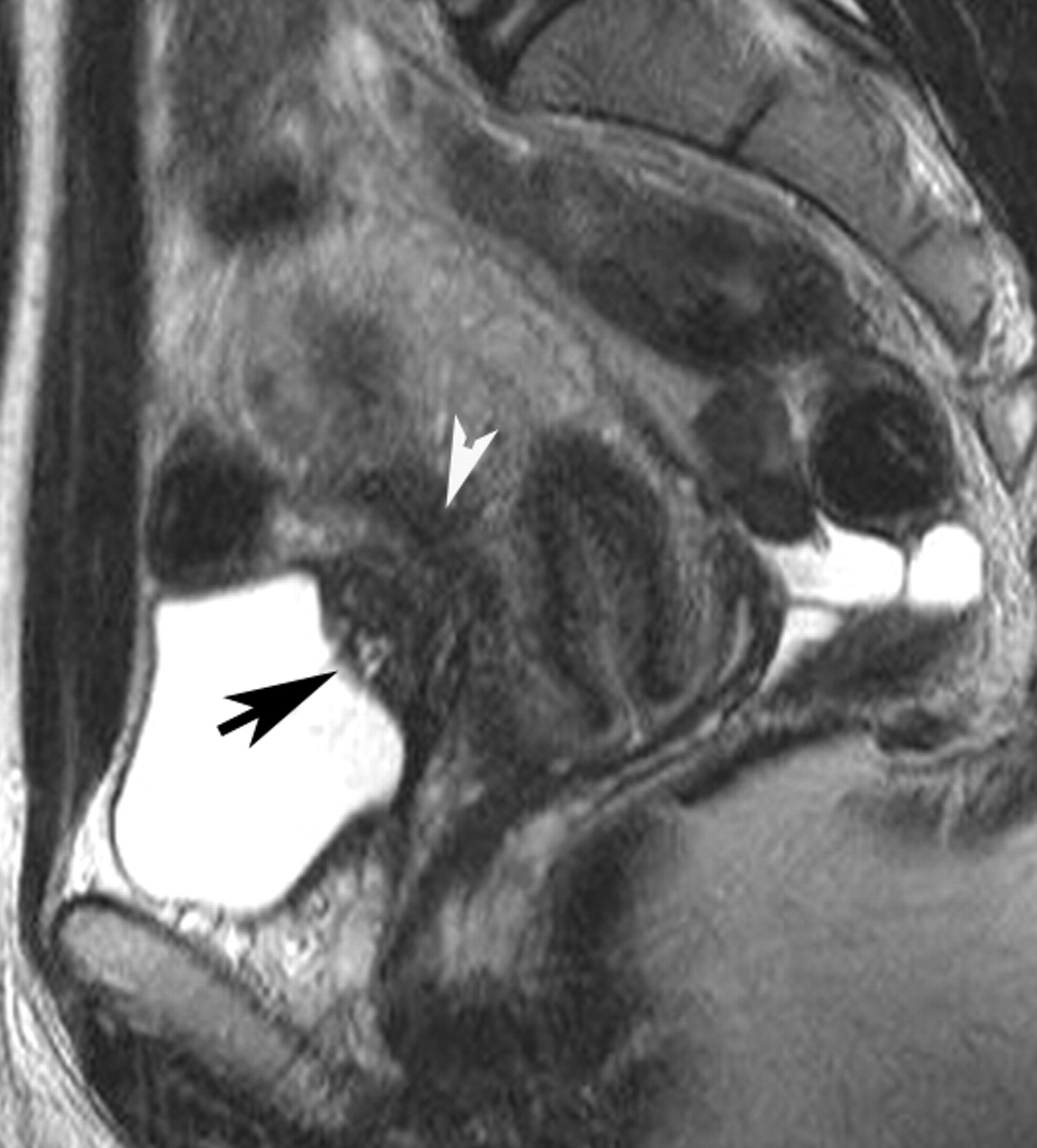 Vad är endometrios?
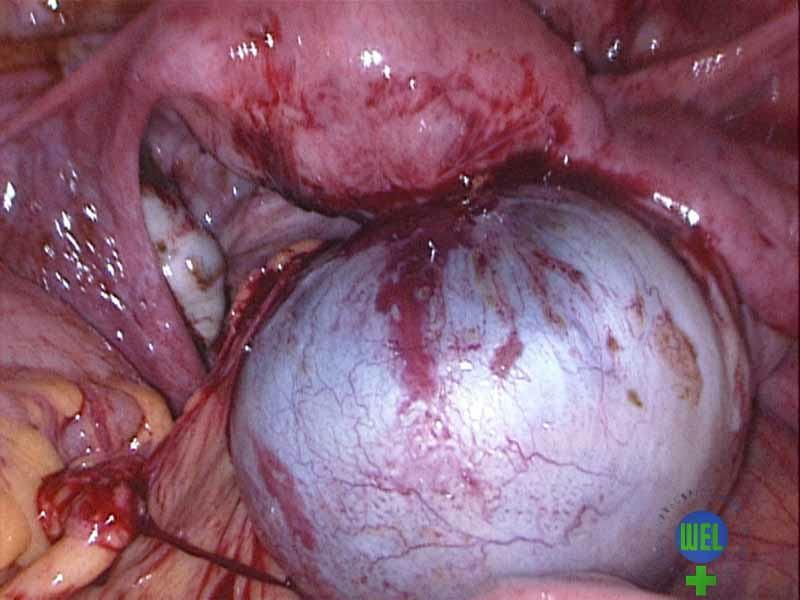 Ovarialendometriom


Endometrios utanför bukhålan (lunga, muskulatur etc)
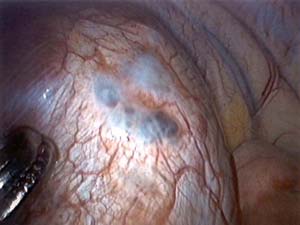 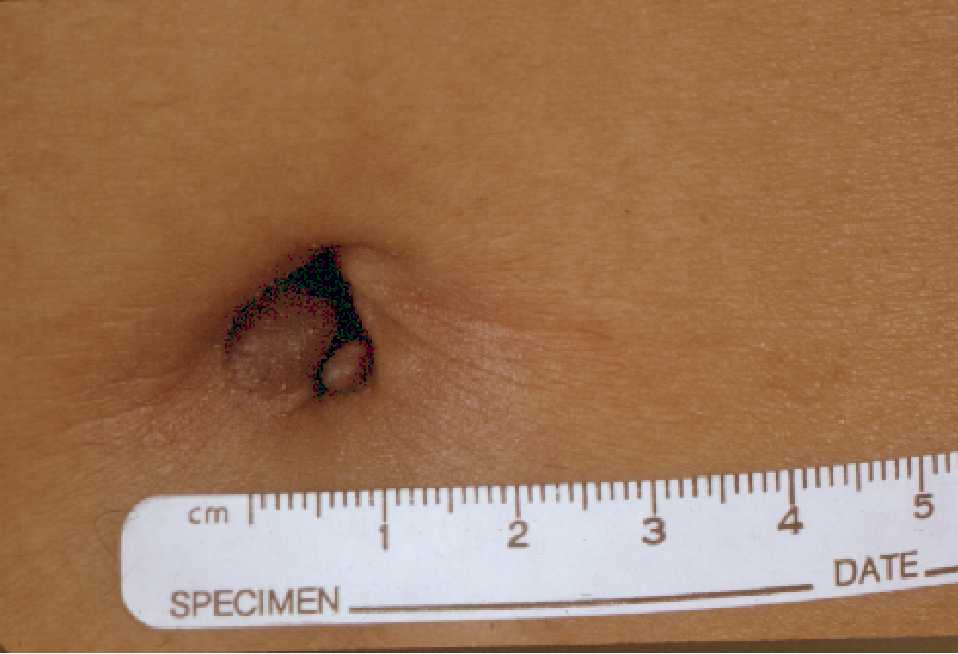 Subfertilitet / Infertilitet
Mild och måttlig endometrios: 
25 % chans att bli gravid inom 6 månader 
jmf med 35% per cykel för ”friska”
 50% chans inom 18 månader




 Resterande 50% blir inte gravida spontant

76% av de med endometrios får barn!
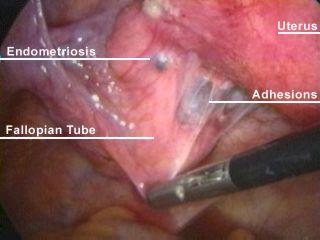 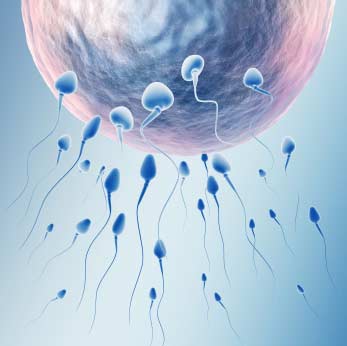 Endometrios ger upphov till smärta!
Inflammation
Genereras av endometrioslesioner
Genereras av mensblod - retrograd mens
Smärtsensitisering
Nociceptiv smärta
Inflammatorisk smärta 
Neuropatisk smärta
Förändrad fenotyp 
Sprouting
Störd smärtmodulering
Kroniskt smärtsyndrom
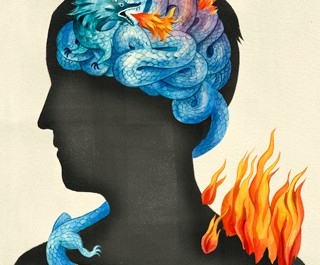 Smärtkarriär
Akut smärta vid mens
Akut smärta vid mens och ovulation
Som ovan samt konstant grundsmärta
Som ovan samt smärtattacker
Smärtan breder ut sig
Smärtan tar plats
Smärtan bryter ner
Sensitisering (centralt störd smärtmodulering)
Behandling av endometrios-relaterad smärta
Smärtlindrande preparat
Anti-inflammatoriska preparat
Andra smärtlindrande preparat
Reducera endometriosaktivitet
Homonell behandling
Kirurgi
Annat stöd
Sjukgymnastiska åtgärder
Kurator
KBT
Etc
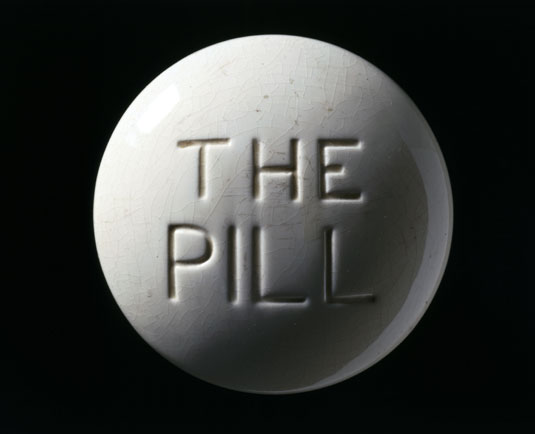 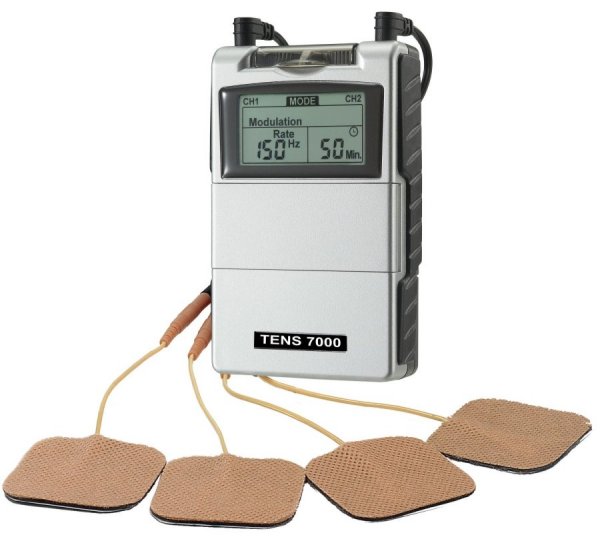 Smärtlindring - akut
Patienten skall smärtlindras så snabbt och effektivt som möjligt
Konsultera vid behov smärtspecialist eller narkosläkare
Ej ensam, kanske något lugnande iv
NSAID samt ev Paracetamol i fulldos
Opioid
Injektioner, kanske första timman
Långverkande
EDA, Narop-EDA möjliggör andra opioider
Smärtlindring - poliklinisk
NSAID
Paracetamol
Eventuellt vid akuta smärtskov
Kodeinpreparat (Citodon, Treo comp)
Tramadol
Tablett Morfin
Rådgör med smärtenhet/klinik
Mer långvarigt bruk av opiater
Norspanplåster
?
Plan för nedtrappning
Smärtlindring - poliklinisk
Tilläggsbehandling
SSRI
SNRI
Tricyklica (tex Saroten)
Gabapentin (Gabapentin, Neurontin)
Pregabalin (Lyrica, neuropatisk smärta är en indikation)

Insomningshjälp
Icke-farmakologiska metoder
Melatonin
Smärtlindring - poliklinisk
TENS
Akupunktur
Rubi-Klein K, et al. Is acupuncture in addition to conventional medicine effective as pain treatment for endometriosis? A randomised controlled cross-over trial. Eur J Obstet Gynecol Reprod Biol. 2010 Nov;153(1):90-3. 
Lundeberg T, Lund I. Acupunct Med. 2008 Jun;26(2):94-110. ”Is there a role for acupuncture in endometriosis pain, or 'endometrialgia'?”. Possibly acupuncture and cognitive therapy may be used as an adjunct. Acupunct Med. 2008 Jun;26(2):94-110. 

Bra kost, vitaminer & mineraler

Fysisk aktivitet/sjukgymnastik
Trycka ner endometriosaktiviteten
Amenorré 
& 
annovulation
Inför och efter graviditet
P-piller
Gestagener
GnRHa
Trycka ner endometriosaktiviteten
P-piller

Monofasiska

Tas kontinuerligt eller flera kartor i rad
Sulak PJ et al. (2002) Am J Obstet Gynecol 186(6)1142-

Uppehåll 3-4 dagar vid behov eller planerat
Trycka ner endometriosaktiviteten
Gestagener
Tabletter
Medroxiprogesteron (MPA)
Provera	10-50 mg/dag
Noretisteronacetat
Primolut-Nor 5-20 mg/dag
Desogestrel
1-flera tabletter/dag, kontinuerligt
Dienogest 
Visanne/Endovelle, 2-6 mg/dag
Depo-Provera (MPA)
150 mg var 3:e månad upp till
	100 mg varannan vecka
Trycka ner endometriosaktiviteten
Gestagener
Mirena (finns nu också Levocert)
Genomsnitt 15 mikrogram/24 timmar)
Bättre än placebo och jämförbar med GnRH-analoger
Peritonealendometrios
Septum rectovaginale

Kylena (Genomsnitt 9 mikrogram/24 timmar)
Jaydess (Genomsnitt 6 mikrogram/24 timmar)
Trycka ner endometriosaktiviteten
GnRHa
Behandla 3-6 månader
eller längre…


Östrogennivån mycket låg
Osteoporosrisk
Add back ges från två veckor efter behandlingsstart
Graviditet och smärta
Har kvinnor med endometrios och smärta mindre ont under graviditet?
I så fall, varför?
Annan smärtmodulering?
Antiinflammatoriskt tillstånd?
Hormonell ”behandling” av endometrios?
Psykologiska faktorer?
Botar graviditet endometrios?
Risker under graviditet och förlossning
Högre risk för sectio och igångsättning
Större risk för stor blödning (>1000ml)
Prematuritet

Val av förlossningssätt…
Forskningsstudie i Uppsala
Kvinnor med endometrios och smärta
Fyller i enkäter och smärtskalor före graviditet (IVF)
Fyller i samma enkäter 
graviditetsvecka12, 24 och 36
postpartum efter 6, 12 och 24 månader
EHP30 samt tilläggsfrågor om sex & samlevnad
MADRS
Multidimensional fatigue inventory (MFI-20)
Smärtskala (NRS bla)
Läsning
Nationella riktlinjer endometrios
https://www.socialstyrelsen.se/globalassets/sharepoint-dokument/artikelkatalog/nationella-riktlinjer/2018-12-27.pdf
Nationellt vårdprogram (SFOG)
https://www.sfog.se/start/raadriktlinjer/sfog-raad-gynekologi/endometrios/
Tack för uppmärksamheten!